6.S196 / PPAT:Principles and Practiceof Assistive Technology
Today: System Model, System Thinking 
for Assistive Technology [C&H Ch. 2]
Monday, 12 Sept. 2011
Prof. Seth Teller
Administrative Issue: Lab Schedule
Please fill out circulating schedule chartwith your name and availability for lab
We may adjust lab times, if this will enableparticipation or team formation for some – without breaking anyone else’s schedule!
Today
System models
Material drawn from C&H Ch. 2 and citations
System thinking
Abstraction, specification, interfaces
Lab (today from 3-5pm in 32-044)
Wheeled mobility exercise
Assistive Technology System
Assistive technology:
A device facilitating performance ofsome task or activity in some context
Assistive technology system view:
Assistive technology device
Human operator
Functional activity
All of which occur in some context
… with human performance our key focus!
Case study: Marion
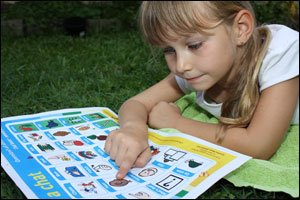 Device?
Operator?
Activity?
Context?
Performance?
Qualitative?
Quantitative?
Government of Queensland
HAAT Model
Someone doing something, somewhere,involving the use of an assistive technology
Assistive
Technology
Activity
Human
Context
Abstraction
Representation of some functional elementin terms of its semantics or behavior, butwithout regard to its implementation
Abstraction frames some set of detailsthat are relevant from a specific perspective
Key concepts: interfaces, combination, multiple levels of abstraction, hierarchy
For more, see 6.01, 6.02, 6.004, 6.033, …
The Activity
Daily living
Self-care, mobility,communication …
Work/productivity
Home, work,education …
Play/leisure
Self-expression,enjoyment …
Categories mayoverlap (as usual)
Activity
Human
Assistive
Technology
Context
Tasks: Elements of Activities
Activities can be broken down into tasks
Individuals use their skills and abilities tocomplete tasks for functional outcomes
Skills may require physical, cognitive or emotional abilities for completion
Task selection or sequencing (i.e., means of combination) may also be necessary
When an individual cannot complete a task,manner of completing task must change
Human Abilities
Physical
Strength, dexterity, rangeof motion, balance
Cognitive
Attention, judgment, problem solving,concentration, alertness
C&H view sensing as a subset of cognition
Affective
Emotional elements (motivation, confidence…)
ATP must understand, then match, the human’sabilities to the technology, to prevent… what?
Human
Assistive
Technology
Activity
Context
Output-centric Perspective
Goals accomplished through motor outputs
Communication, mobility, manipulation
Each requires motor skills, sensory function,and information processing
AT can replace or augment each of these:
Motor skills (examples?)
Sensory function (examples?)
Information processing (examples?)
Psychological affect influences performance
Motivation, self-efficacy, perceived activity value
Other Concepts (C&H Ch. 2)
Abilities and skills
Skill development over time, transfer across tasks
Performance and learning
Routinization of frequent motor sequences
Change in character of AT usage over time
Strategies to enhance AT functionality
Highly dependent on context (how?)
The Context
Difficulties arise as muchfrom the environmentas from the impairment!
Barriers
Physical
Social/attitudinal
ICF participation
Problem w/theenvironment
HAAT model captures these factors as context
Human
Assistive
Technology
Activity
Context
Multiple Contexts
Physical
Natural and built surroundings; affordances
Social
Stigmatization; expectations; assistance sources
Cultural
Learned group patterns of behavior, interaction
Institutional
Laws, policies, processes, procedures, religion
Contextual supports/barriers key to AT dev’t
Marion’s Communication
Give relevant aspects for each type ofcontext; are they supports or barriers?
Physical
Social
Cultural
Institutional
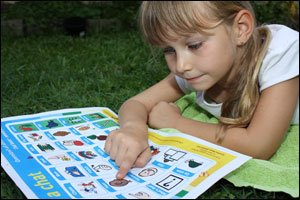 Government of Queensland
Assistive Technology Elements
Activity output
Human interface
Environmental interface
Functional mechanism (C&H’s “processor”)
AT sometimes called extrinsic enablers:
“Basis by which human performance isimproved in the presence of disability”
Assistive
Technology
Activity
Human
Context
Activity Output
Communication
Transmission of information, mental states
Mobility
Moving one’s body from place to place
Manipulation
Special purpose vs. general purpose
Cognitive activities
Memory aids, information access
Higher-level activities
Abstraction!  Example?
Human-Technology Interface
Transmission of forces and information from human to device, and device to human
Key design idea: the use of assistive technology “adapt[s] the skills required for the task to those of the human”
Control interfaces (head/mouth/tongue/eyelid/eyebrow/hand/finger motion, sip&puff, neural)
Display (visual, auditory, tactile, electrical)
Environmental Interface
Link between device and external world
Visual
Cameras
Auditory
Microphones
Sensation of pressures and forces
Transducers
Transmission of forces or torques
Rigid or articulated mechanical linkages
Functional Mechanism
C&H calls this AT element the “processor”
Component that processes data and exertscontrol over device’s degrees of freedom
Often a microcontroller with ability tocontrol supplied voltages and/or currents
E.g. an audio chip driving a speaker or earbud,or a motor control board with attached servos
But: could be a simple mechanical linkage
E.g. a reacher with handle, extension, gripper
Utility of HAAT Model
For existing technology:
Selection
Configuration
For development of new technology:
Research
Design
Implementation
For either new or existing technology
Evaluation
Applying the HAAT Model
Activity analysis and definition
User perspective
Environment characteristics
Technology selection
Function allocation
Activity Analysis and Definition
What does activity mean to the individual?
Predictor of acceptance of alternate means
What adaptations to activity are acceptable?
How it is completed
Who does it
When and how frequently it is undertaken
Stopping the activity
Substitution of one activity for another
Key inquiry: identification of task demands
Physical, cognitive or affective skills or behaviorsrequired for successful performance of activity
User Perspective
User’s attributes, perceptions, preferences
Individual choice
Which activities are important?
Perform alone, with AT, or with help from others?
How to adapt an activity?
Which assistive technology to use?
Connection to self-efficacy
Constraints imposed by operational context
Connection to caregiver availability and skills
Environment Characteristics
Single vs. multi-environment use?
May require portability, flexibility, configuration
Range of temperature, light/sound levels etc.
Differences in performance across settings?
Institutional policies?  Access to technology?
Setup and configuration
Complexity can conflict with portability
Funding
Some schemes dictate setting (home, work)
Technology Selection
Device abandonment phenomenon:
Simple AT less likely to be abandoned by user
But: simplicity can force complexity elsewhere
General premise
Develop/select AT that is as simple as possiblewhile still meeting the client’s needs
But: may conflict with efficient development
Function Allocation
Comparison/leftover task allocation:
Assign to human/device/aide based on skills
Economic allocation
Compare aide training and payment to AT cost
Outcome depends on expected duration of use
Flexible allocation
Client varies participation based on task, skills
As skills grow, AT role grows, aide role changes
Coming Up
This afternoon’s lab: wheeled mobility exercise
Meet in 32-044 at 3pm; groups depart at 315pm
Wednesday lecture
MIT Assistive Technology Information Center (ATIC)
Wednesday lab:
Reflection on mobility exercise (~1 hour)
Team formation and client matching (~1 hour)
Friday lecture:
Prof. Miller on user analysis and contextual inquiry
Reading for next week
C&H Ch. 2